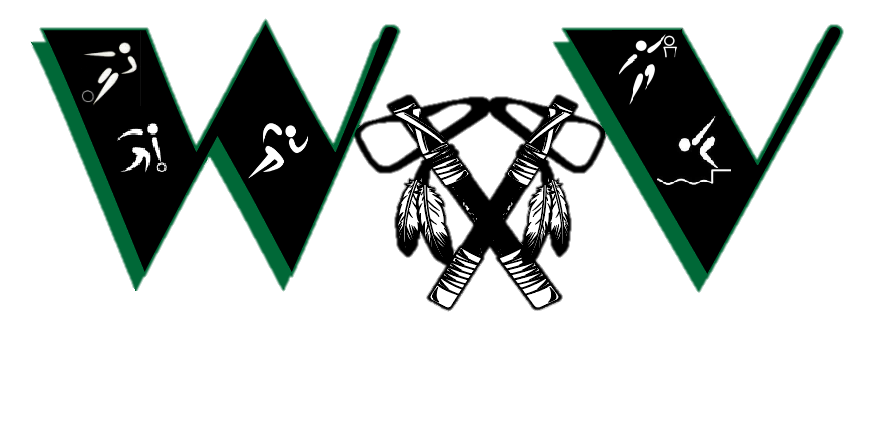 SPECIAL OLYMPICs 2018
Spring games @Marmion
Make some time on April 29, 2018 to come out and support our Special Olympic Warriors

@WVHSLoudestCheerEver
Marmion Academy High School 
1000 Butterfield Road| 
Aurora, IL 60502
[Speaker Notes: Select the layout (Slide/Apply Layout…) that suits your announcement.]